Číslo šablony: III/2
VY_32_INOVACE_ P4_2.9 

                      Tematická oblast: Aplikační software pro práci s informacemi I. 
         Tabulkový kalkulátor-datový typ, operace 
            Typ: DUM - kombinovaný
				Předmět: ICT		
			      Ročník:  3. r. (6leté), 1. r. (4leté)
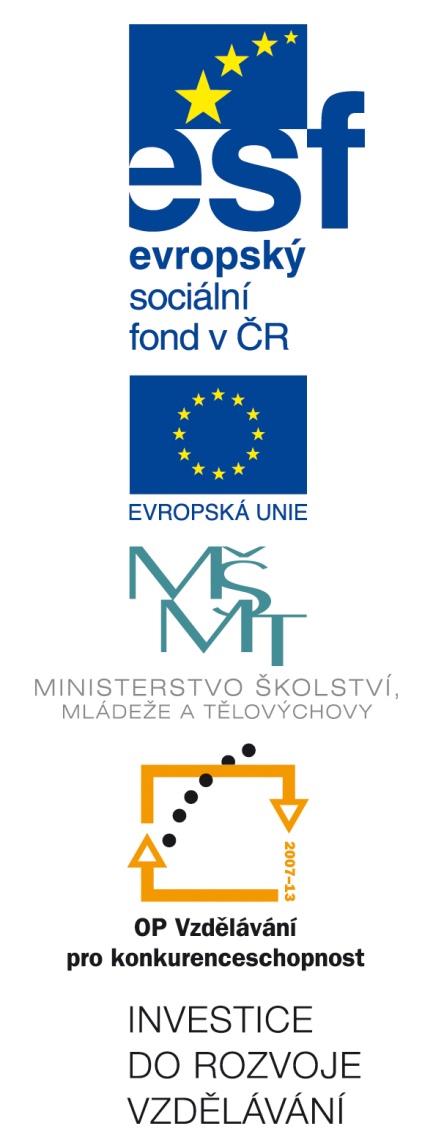 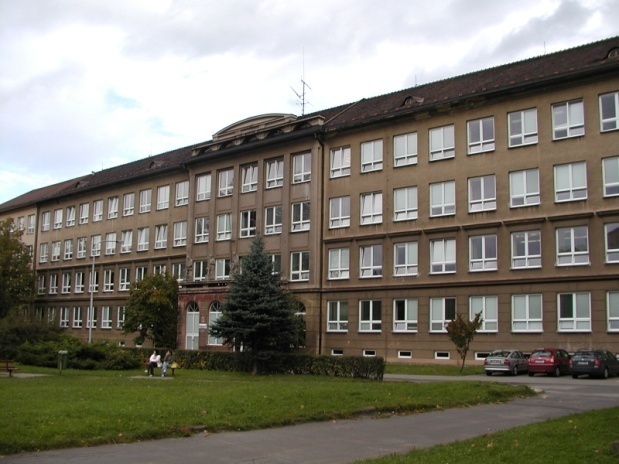 Zpracováno v rámci projektu
EU peníze školám
	  CZ.1.07/1.5.00/34.0296
Zpracovatel:
Mgr. René Brauner
Gymnázium, Třinec, příspěvková organizace
Datum vytvoření: leden 2014
Metodický list
Prezentace je určena k procvičení učiva ve 3. ročníku šestiletého studia a 1. ročníku čtyřletého studia. Je možné ji zařadit i do plánů seminářů ICT v rámci opakování. 
Prezentace vede žáka k dobrému ovládání tabulkového kalkulátoru, prezentované učivo se ihned aplikuje do výuky. Žák prokazuje znalost práce s Excelem. 
Úkoly řeší žáci samostatně na pracovních stanicích. Mohou používat doporučené učebnice, google nebo wikipedii – popřípadě nápovědu v programu Excel.
Práce a následná kontrola probíhají ve spolupráci s učitelem.
Datový typ
V datovém modelu je každému sloupci přidružen datový typ určující typ dat, která mohou být ve sloupci obsažena: celá čísla, desetinná čísla, text, data měny, kalendářní data a čas atd. 
Datový typ také určuje, které typy operací lze se sloupcem provádět a kolik paměti bude použito při ukládání hodnot do sloupce.
Datový typ - číslo
Celé číslo
Čísla bez desetinného rozvoje. Celá čísla mohou být kladná i záporná, ale musí jít o celá čísla v rozmezí -9 223 372 036 854 775 808 (-2^63) a 9 223 372 036 854 775 807 (2^63-1).
Desetinné číslo
Reálná čísla jsou čísla, která mohou mít desetinný rozvoj. Reálná čísla pokrývají mnoho různých hodnot:
Záporné hodnoty od -1,79E +308 do -2,23E -308
Nula
Kladné hodnoty od 2,23E -308 do 1,79E +308
Počet platných číslic je ale omezený na 17 desetinných míst.
Datový typ
Text
Datový řetězec ve znacích Unicode. Může se jednat o řetězce, čísla nebo kalendářní data ve formátu textu.

Datum/čas
Kalendářní data a časy v přijímaném formátu data a času. Za platná kalendářní data jsou považována všechna data po 1. lednu 1900.

Logické
Hodnota True nebo False.

další
Table, měna apod.
Typy operací
Sčítání (+)
Operátor (+) CELÉ ČÍSLO MĚNA REAL Datum/čas

Odčítání (-)
Operátor (-) CELÉ ČÍSLO MĚNA REAL Datum/čas

Násobení (*)
Operátor (*) CELÉ ČÍSLO MĚNA REAL Datum/čas

Dělení
Operátor (/) CELÉ ČÍSLO MĚNA REAL Datum/čas
Datový typ - cvičení
Násobte, dělte celá a desetinná čísla a sledujte jakého datového typu je výsledek.
Využijte v logických funkcích hodnoty FALSE a TRUE.
Naučte se pravdivostní tabulku pro logickou spojku AND a OR.
Vyzkoušejte operace nad nepovoleným datovým typem (např. násobit dvě buňky s typem TEXT).
Citace zdrojů
MICROSOFT. Datové typy v datových modelech [online]. [cit. 9.1.2014]. Dostupný na WWW: http://office.microsoft.com/cs-cz/excel-help/datove-typy-v-datovych-modelech-HA102836946.aspx